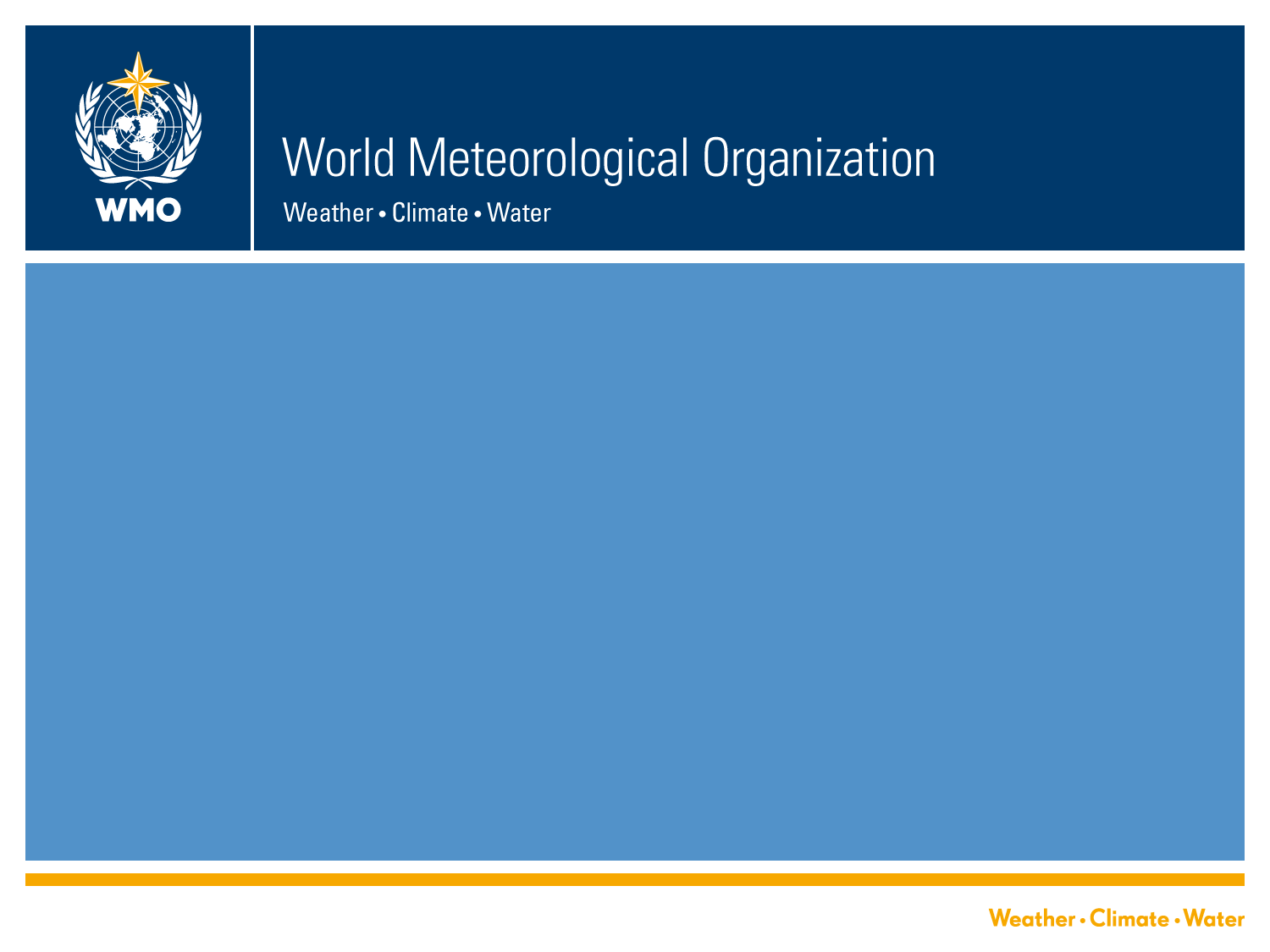 WMO, third Meeting of the RA VI Management Group, 9-10 April 2015, Istanbul, Turkey
Working group climate and hydrology

Ernesto Rodriguez Camino and Dominique Bérod
Vision of the WG Climate and Hydrology
Contribution to WMO activities
Special focus on GFCS
Climate and Hydrological services
Support of NMHSs: enhance capacities
Development of activities
Where possible: joint activities Climate and Hydrology
Where needed: specific activities either climate or hydrology
Staying reasonable with amount of activities
Life of the WG Climate and Hydrology
New co-chairs, new TT leaders, new members, new tasks…

45 members including 9 ladies

21 different countries.
7 countries with 2 members
3 countries with 3 members, 
1 country with 6 members.
Work plan, overview
Regional Climate Centers and Regional Climate Outlook Forum (climate)

Climate Watch System (climate)

 Agricultural Meteorology (joint)

Water Scarcity and Drought (joint)

Hydrological modeling, forecasting and warning (Hydro)

Data operations & Management (joint), with a rapporteur on DARE
TT Regional Climate Centers and Regional Climate Outlook Fora: Leader J.-P. Ceron, France
TOR (excerpt):
Provide overall guidance, assistance and support for the implementation of the GFCS in Region VI
Cooperation with relevant regional bodies and organizations on issues related to implementing climate and hydrology services 
Foster & promote best practices in establishing and implementing national GFCS
Promote enhanced utilization and broadening of WMO RCC Network products and services, based on user requirements and effectiveness
Improve link between the RCCs and RCOFs and assist RCOF mechanism in RA VI and the inter-regional COFs
Develop methods and mechanisms to analyze requirements and feedback on effectiveness, gaps and improvement of RCOF and RCC services
Include downscaled LRF products in RCOFs practice and provide training on downscaling technologies to NMHSs
Provide assistance in strengthening RCOF mechanisms in RA VI including hydrological and agrometeorological information and implementation of Climate Outlook Forums, under the technical guidance of WMO RCCs
TT Regional Climate Centers and Regional Climate Outlook Forum: Leader J.-P. Ceron, France
Achievements May 2014 – April 2015:

TT member list complete
TOR and work plan updated
MedCOF meeting in November 2014, TelCo in February 2015
TT Climate Watch System, Leader: Hermann Mächel  (Germany)
TOR (excerpt):
Develop guidance for Climate Watch implementation at regional, sub-regional and national level, considering inclusion of hydrological and agrometeorological aspects,
Develop methods and mechanisms to analyze requirements and feedback on effectiveness, gaps and improvement of Climate Watch implementation at regional, sub-regional and national level based on the pilot projects developed in the previous period,
Promote enhanced utilization and broadening of WMO RCC Network products and services, ensuring a good coordination with RCCs and RCOFs in the region

Achievements May 2014 – April 2015:
TT member list complete
TOR and work plan updated
Survey for using CWS for preventing extreme events
TT Agricultural Meteorology, Leader: Josef Eitzinger (Austria)
TOR (excerpt):
Identify   methods and results of economic studies of agrometeorological products/services and develop recommendations,
Tailor the agrometeorological services and products at local level, taking into account climate change impacts on the whole agricultural production chain, including related training and education,
Evaluate hydrological data bases, products and services and explore the opportunities of synergies with the hydrological activities of relevance for agricultural meteorology.   

Achievements May 2014 – April 2015:
TT member list complete
TOR and work plan updated
TT Water Scarcity and Drought, TT: Silvano Pecora (Italy) & Sandor Szalai (Hungary)
TOR (excerpt):
Review and strengthen drought monitoring systems, especially development and implementation on methodologies as well as application of related information by users, in RA VI countries, considering existing mechanisms as well as deficits in drought information services
Identify the scope for, and implementation of, Integrated drought management w.r.t. water resources and agriculture
Provide annual progress reports in due time before the end of the year and a final report as soon as the tasks are implemented, but preferably not later than 6 months before the next session. 
Achievements May 2014 – April 2015:
TT member list still under development
TOR and work plan updated
TT Hydrological modeling, forecasting and warning, Leader: Cristina Eklund (Sweden)
TOR (excerpt):
Follow up, coordination and support EFAS and FFGS + other WMO-CHY and EC activities.
Organize a RA VI Workshop-training on hydro modeling, forecasting and warning services.
Identify and follow up relevant activities in RA VI (focus on transboundary hydro modelling) and disseminate outcomes to the RA VI Members.
Follow up development of WMO FFI proposal for a Framework for the assessment of service Delivery capabilities of hydrological services.
Introduction of the Framework to the RA VI community and collection of the RA VI
Members’ feedback.
Achievements May 2014 – April 2015:
TT member list complete
TOR and work plan updated
Teleconference March 2015
Data operations & Management, TT: Jose Antonio Guijarro (Spain) & Harry Dixon (UK)
TOR (excerpt):
Maintain and improve existing Website on Data Rescue, including information on available digitized data, data rescue projects, homogeneity methods,…,
Support the design and optimization of monitoring;
Provide support to standards development,
Maintain support for monitoring systems,
Encourage harmonization of methodologies for quality control and access to data,
Promote data exchange and sharing. 

Achievements May 2014 – April 2015:
TT member list complete
TOR and work plan updated
Main achievements of the WG CH
Hydrology forum 2014

Establishing and first steps of MedCOF

Bases for climate watch information system
Conclusions
Added value from joint tasks

Continuity and changes: New chairs, new tasks, new TTs: adjustment time required

Contribution to WMO (RA VI and commissions) and EU

Connected with actual issues!